République Algérienne Démocratique et Populaire
 Ministère de l’Enseignement Supérieur
et de la Recherche Scientifique 
Université Badji Mokhtar Annaba

Etat de l'art du Génie électrique





  Année universitaire : 2022/2023
Electrotechnique
Electrotechnique
1. Définition
L'électrotechnique est la discipline qui étudie la production, le transport, le traitement, la transformation et l'utilisation de l'énergie électrique.
Electrotechnique
2.  Régime monophasé
Un courant monophasé peut être produit à partir d'un courant triphasé en connectant une des trois phases et le neutre, ou en connectant deux des trois phases. 
 Expression d'un tension sinusoïdale monophasée:
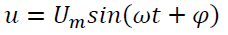 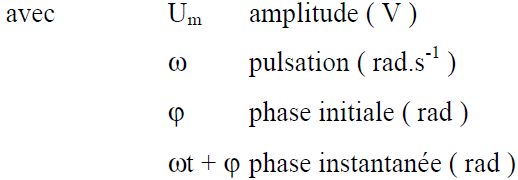 Electrotechnique
Remarques

 Valeur moyenne d'un signal sinusoïdal est nulle:
Valeur efficace d'un signal sinusoïdal est :
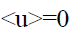 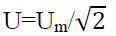 Electrotechnique
2.1 Puissance en régime monophasé
Puissance instantanée : p(t)=u(t)i(t)
Puissance active (puissance moyenne):

en régime sinusoïdal: 

c'est l'énergie effectivement récupérable par la charge sous forme de travail mécanique, de chaleur, etc. ).
Puissance apparente: S=U*I volt-ampère (V.A)
Facteur de puissance : k=P/S sans unité
 en régime sinusoïdal:
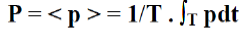 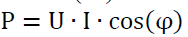 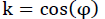 Electrotechnique
2.1 Puissances en régime monophasé
 Puissance réactive en régime sinusoïdal:
                          
                                                      
 (volt-ampère réactifs (VAR)) 
La puissance réactive traduit les échanges d'énergie, à valeur moyenne nulle entre une source  et une inductance ou une capacité. 
 Relation entre S, P et Q (régime sinusoïdal):
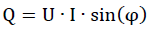 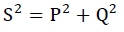 Electrotechnique
2.  Régime triphasé
Pourquoi le régime triphasé ?

La production et le transport de l'énergie électrique se font sous forme. triphasée, et en régime  sinusoïdal

Avantages 
- Pour fournir une même puissance à un utilisateur une ligne triphasée subit moitié moins de pertes par effet Joule qu'une ligne monophasée. 
- Le choix d'une ligne triphasée permet aussi une économie de cuivre.
Electrotechnique
2.1. Définition
Trois grandeurs sinusoïdales forment un système équilibré si,
 elles ont même valeur efficace 
 elles sont régulièrement déphasées entre elles
. 
Le système formé par ces trois grandeurs est dit direct si, en les ayant repérées par les indices 1, 2 et 3, 
Et la deuxième est déphasée en retard de 2π/3 et la troisième de 4π /3.
ElectrotechniqueLes trois tensions ont comme expressions:
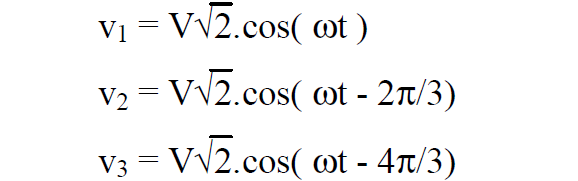 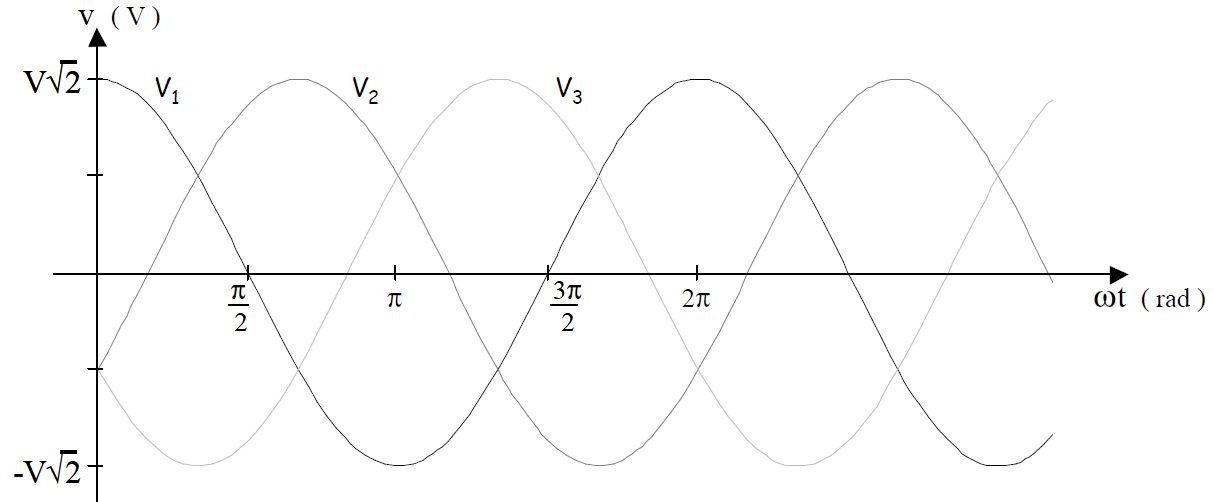 ElectrotechniqueLes tensions simples/composés  vi : tension simple ; uij=vi-vj : tension composée
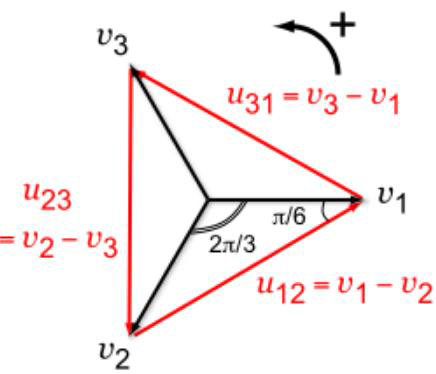 Electrotechnique
2.2 Puissances en régime triphasé
a. Puissance active en régime alternatif sinusoïdal triphasé équilibré
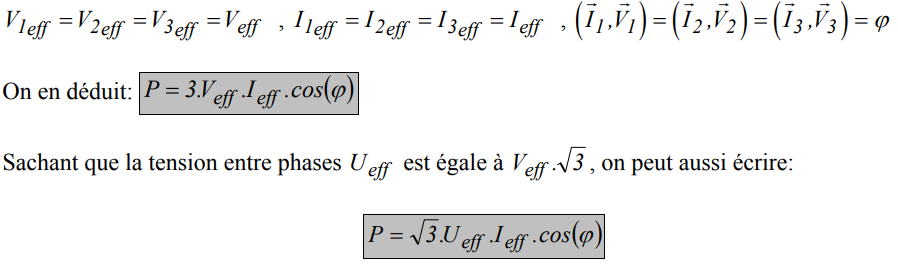 Electrotechnique
b. Puissance réactive en régime alternatif sinusoïdal triphasé équilibré
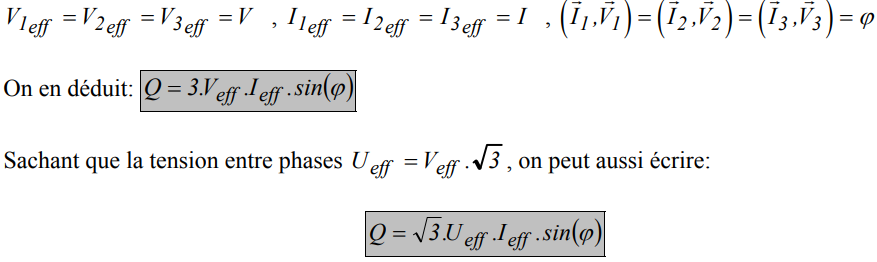 Electrotechnique
3. Les transformateurs
Ils permettent de transférer de l'énergie sous forme alternative d'une source à une charge, en modifiant la valeur de la tension, soit augmentée ou abaissée. 
 Le transfère se base sur l'effet d'un champ magnétique.
Source (énergie)
Transformateur
Charge
Electrotechnique
3.1. Structure et fonctionnement
Le transformateur est constitué essentiellement de : 
 Un noyau (circuit magnétique) permettant de canaliser le flux magnétique.
 Un enroulement isolé électriquement relié à la source alternative : c’est le primaire. 
 un autre enroulement est le siège d’une force  électromagnétique induite: c’est le secondaire.
Electrotechnique
a. Transformateur parfait ou idéal
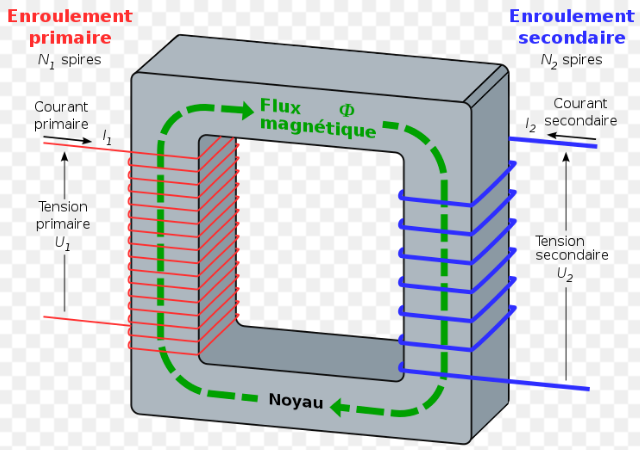 Avec, 	m: rapport de transformation 
	N2: nombre de spires secondaires 
	N1: nombre de spires primaires
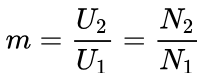 Electrotechnique
a. Transformateur parfait ou idéal
Dans le cas d’un transformateur idéal, on néglige les pertes, donc le rendement est 100% et la puissance est transmise intégralement: 
S1=S2 => U2I2=U1I1 

Si on relie la tension et le courant au primaire :
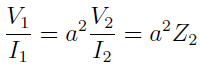 Electrotechnique
a. Transformateur parfait ou idéal
Exemple : Quel est le courant au primaire et le facteur de puissance vu par la source v1. On donne: 
v1(t)=E√2 sin(ωt).
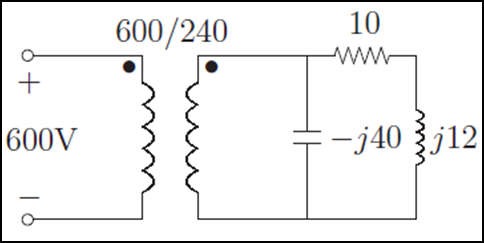 On à l'impédance équivalent vue par l'enroulement secondaire: Z2=ZC//(R+ZL).
Electrotechnique
b. Transformateur réel
Le rendement du transformateur est inférieur à 100%. 
 Le rapport de tensions entre primaire/secondaire ne sera pas vraiment égal au rapport du nombre de spires N1 et N2. 
 La tension au secondaire variera aussi en fonction de la charge. 
  Circuit équivalent du transformateur réel
pertes dues aux fuites au secondaire
pertes dues aux fuites au primaire
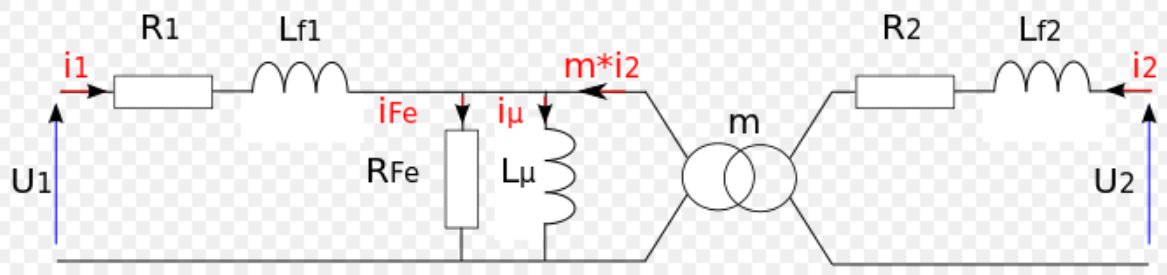 pertes dans le noyau
Resistance de fils
Resistance de fils
Electrotechnique
b. Transformateur réel
- On représente les pertes dans le noyau par une résistance RFe en parallèle avec l'inductance magnétisante Lμ. 
- On représente les pertes dues aux fuites au primaire et secondaire par des inductances Lf1 et Lf2.
- On représente la résistance des fils de cuivre par des résistances R1 et R2.
Electrotechnique
3.2 Mesure du rendement d'un transformateur monophasé
Le rendement d'un transformateur est défini comme suit:
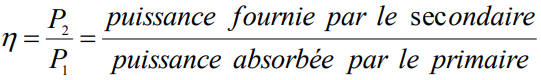 avec: 
P1= puissance fournie par le secondaire + pertes fer + pertes joule totales (secondaire & primaire). 

Pour mesurer le rendement d'un transformateur, on effectue les mesures suivantes: 

Essai en continu ;
Essai à vide ;
Essai en charge résistive à courant secondaire nominal ;
Essai en court-circuit à courant secondaire nominal ;
Electrotechnique
3.2 Mesure du rendement d'un transformateur monophasé
a. Essai en continu 
Il permet de mesurer les résistances R1 et R2 des enroulements primaire et secondaire . 
b. Essai à vide : il permet de mesure des pertes fer 
PFer= Puissance absorbée par le primaire mais avec secondaire à vide 
PFer ≈ U10*I10*cos(φ).
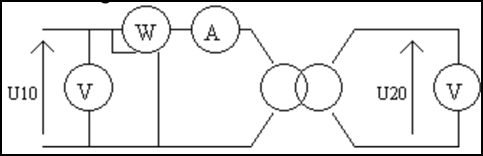 Electrotechnique
3.2 Mesure du rendement d'un transformateur monophasé
c. Essai en charge résistive à courant secondaire nominal I2=I2N 
Dans ce cas le rendement est donné directement par le rapport:
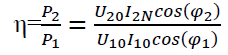 d. Essai en court-circuit à courant secondaire nominal I2CC=I2N 
Il permet de mesurer les pertes joules dans le primaire et le secondaire: 
PJoule totale=P1CC
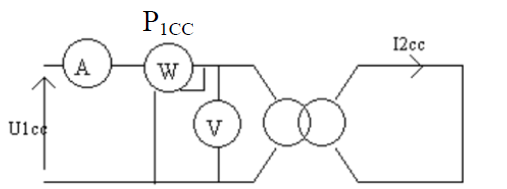 Electrotechnique
3.3 Types de transformateur  
Il y a deux types principaux de transformateurs, le type cuirassé et le type à colonnes.
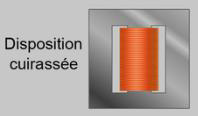 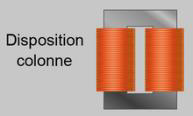 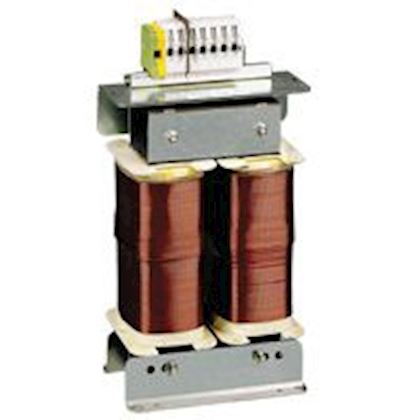 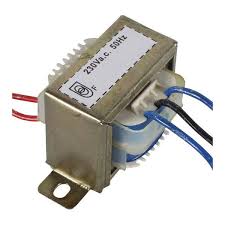 Electrotechnique
3.4 Plaque signalétique d’un transformateur 
Elle comporte essentiellement les éléments suivants : 
 La fréquence f (Hz). 
 La tension primaire U1n (ou tension nominale primaire). 
 La tension secondaire à vide U20 (I2=0). 
 La puissance apparente nominale Sn=U1nI1n=U20I2n
Electrotechnique
3.5 Applications
 en Electronique : 
(a) alimentation à basse tension ;
(b) adaptation d'impédance ;
 Electrotechnique : 
(a) transformation de la tension pour le transport et la distribution d'électricité. 
(b) alimentation à basse tension (par exemple, lampes halogènes) 
 Mesure : 
(a) transformateurs d'intensité de courant 
(b) transformateurs de potentiel
Electrotechnique
4. Production de l'énergie électrique
L'énergie électrique est principalement produite par conversion d’énergie mécanique au moyen d’alternateurs.
Electrotechnique
4. Production de l'énergie électrique
a. Turbines hydrauliques (dans les barrages)
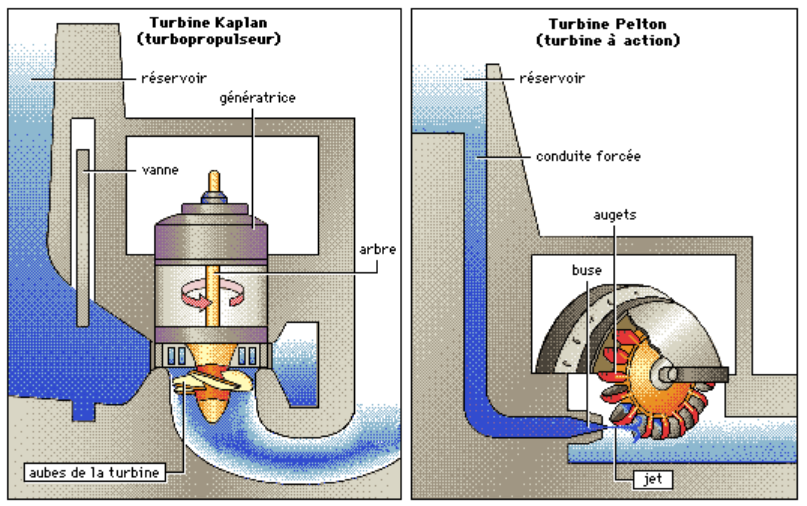 Electrotechnique
4. Production de l'énergie électrique
b. Turbines d’éoliennes
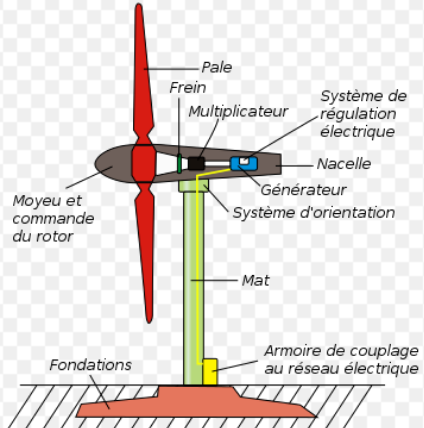 Electrotechnique
4. Production de l'énergie électrique
c. Turbines à vapeur ou à gaz
- Energie chimique (pétrole, gaz , bois, etc) → énergie thermique
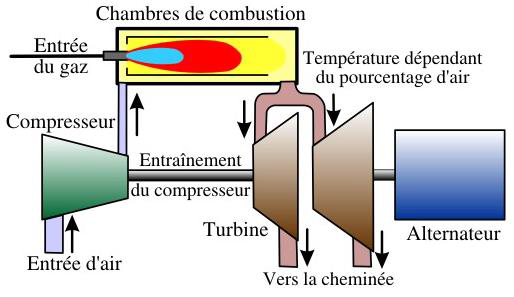 Electrotechnique
4. Production de l'énergie électrique
d. Turbine nucléaire
- Energie nucléaire (Uranium) → énergie thermique
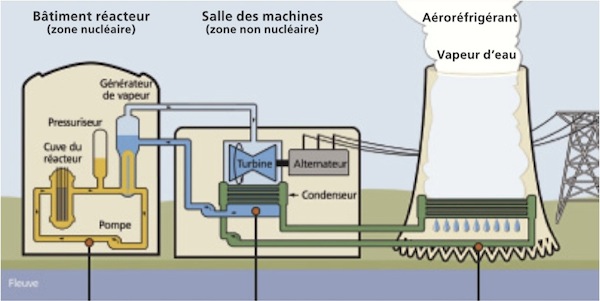 Electrotechnique
4. Production de l'énergie électrique
Synthèse
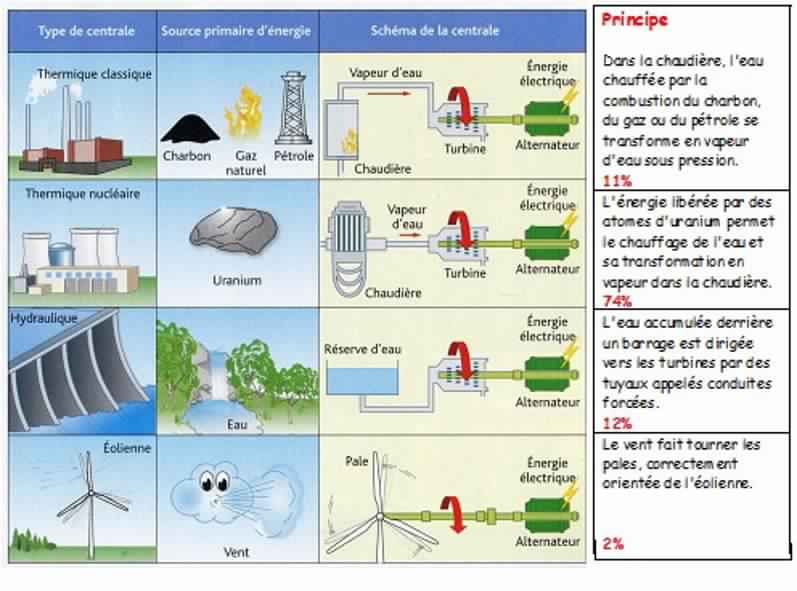